Experience of going smoke freeRegency Ward
Regency Ward overview
1 of 5 Wards at Millview Hospital
Ward size
Admission criteria
Length of stay
Environment
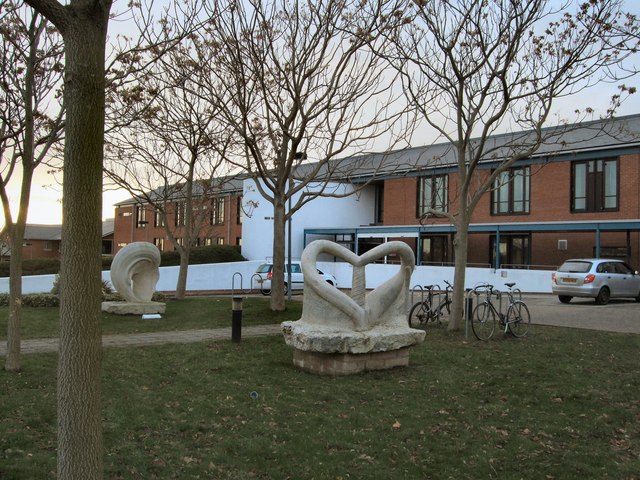 This Photo by Unknown Author is licensed under CC BY-SA
Regency Ward history
The wards Smoking culture
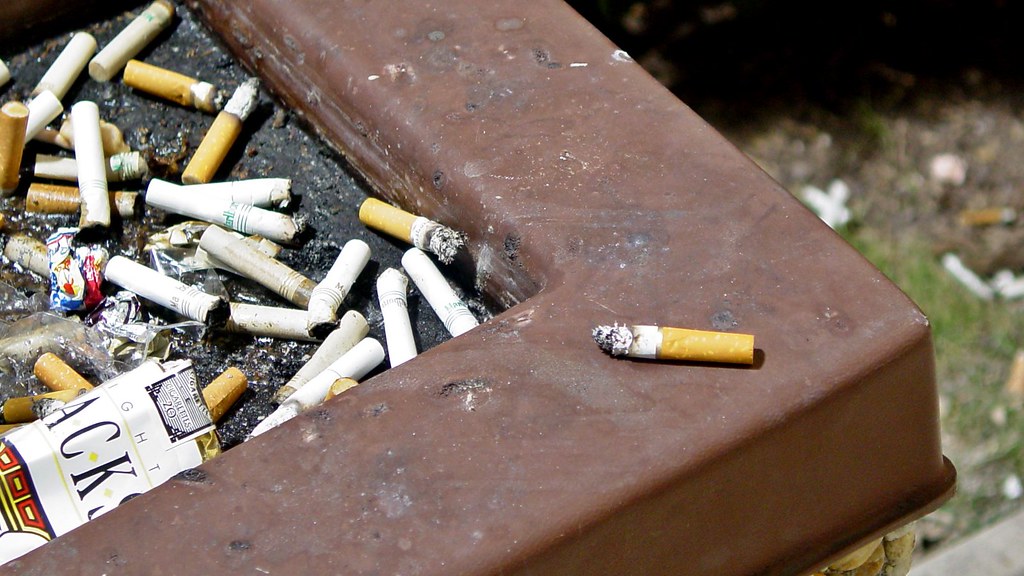 This Photo by Unknown Author is licensed under CC BY-SA
Regency Ward plan
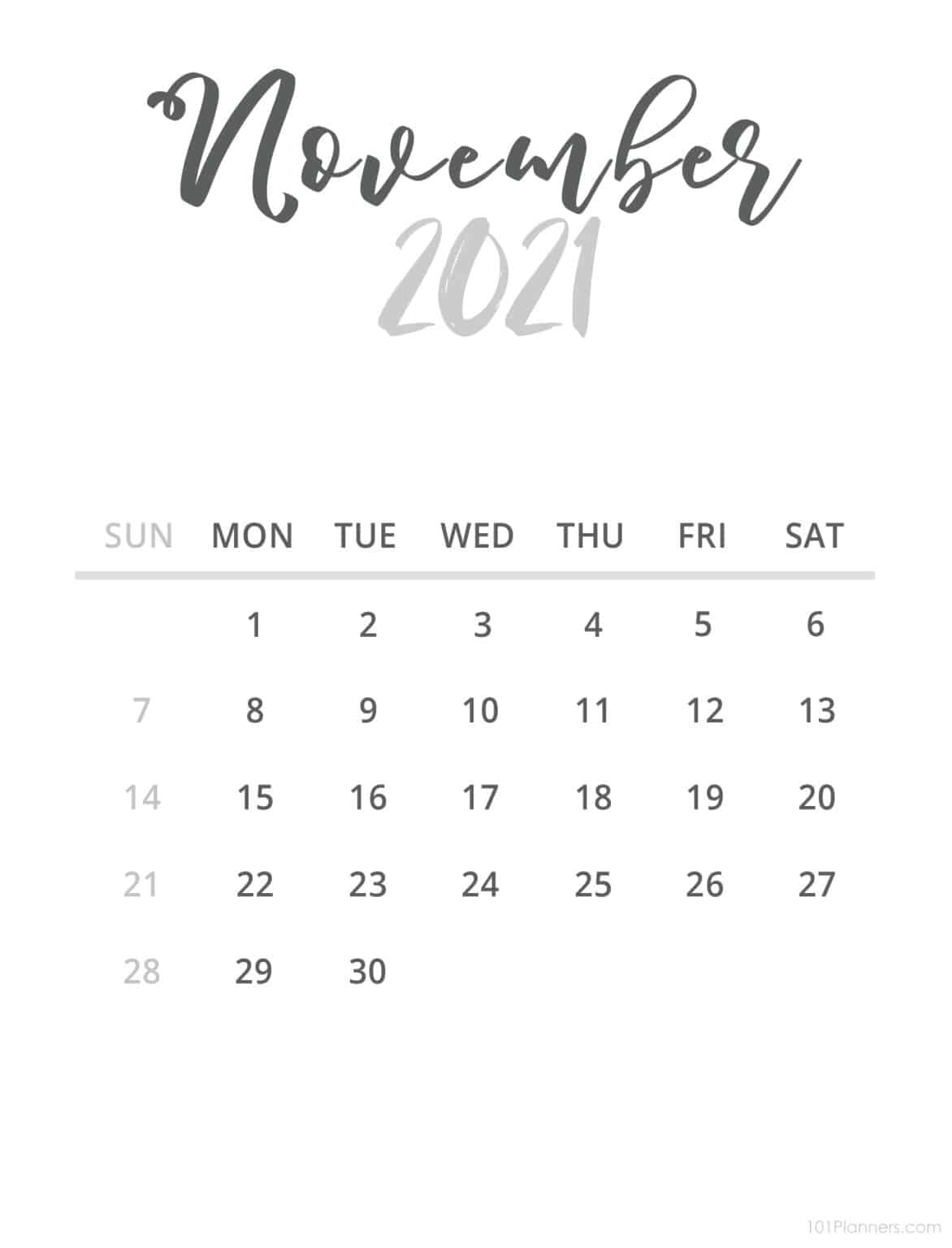 Date set
Patient information
Staff information
Preparations
This Photo by Unknown Author is licensed under CC BY-SA
This Photo by Unknown Author is licensed under CC BY-SA
Regency Ward Implementation
Tobacco and lighter collection and storage 
NRT
Brief Interventions
Person centered approaches
Leave procedures
Responding to breeches
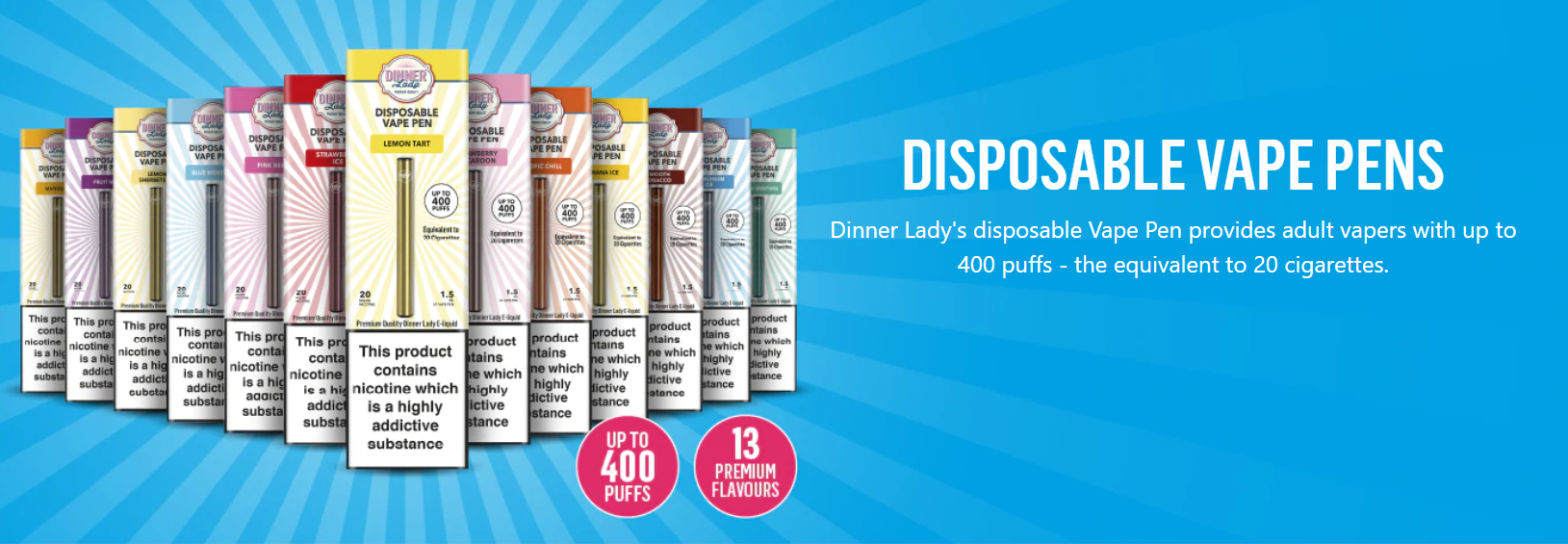 This Photo by Unknown Author is licensed under CC BY-SA
This Photo by Unknown Author is licensed under CC BY-SA
Regency Ward reaction and impact
Working together groups-patient feedback
Staff feedback
Incidents
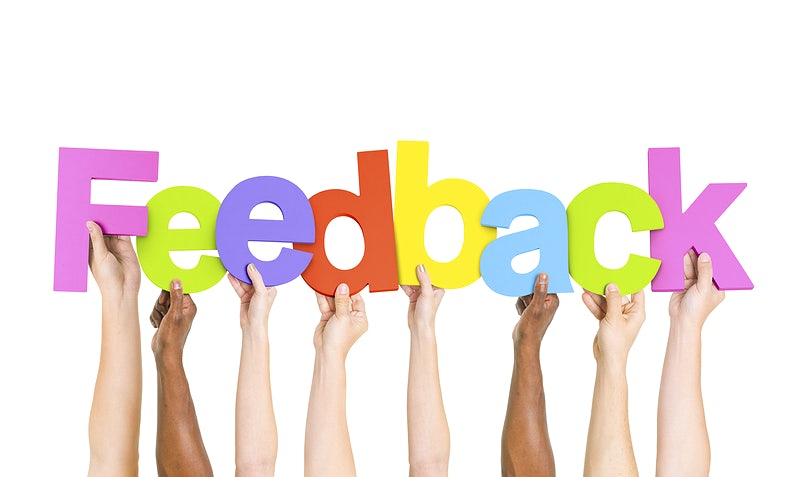 This Photo by Unknown Author is licensed under CC BY-SA
This Photo by Unknown Author is licensed under CC BY-SA